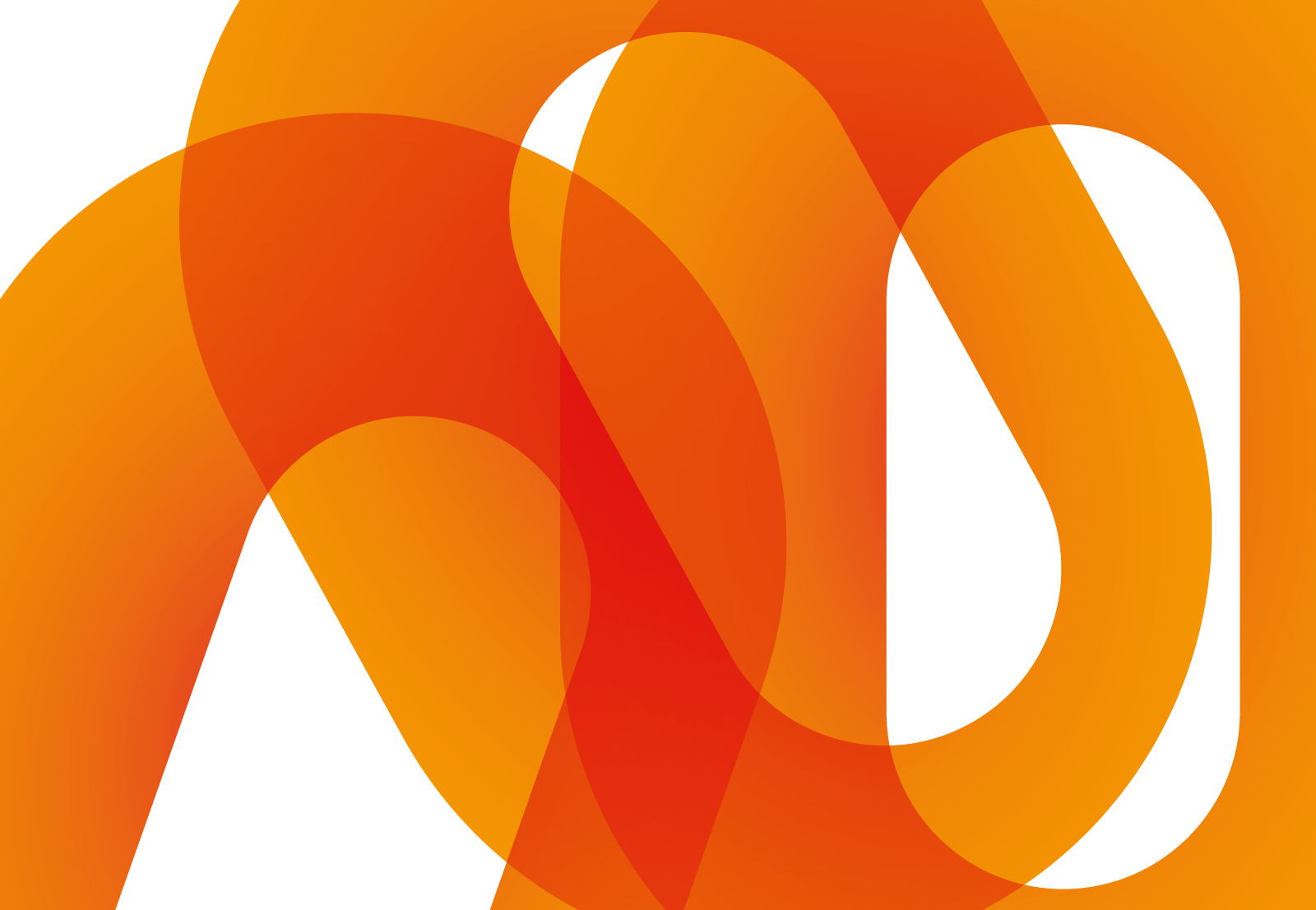 13 RÄTT
Tipset för att utveckla din stad eller ort!
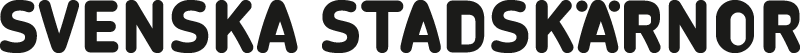 Tips nr 1 
UNIKT
Utveckla och stärk er unika identitet







Unik (enl SAOL)
Ensam i sitt slag
Enastående
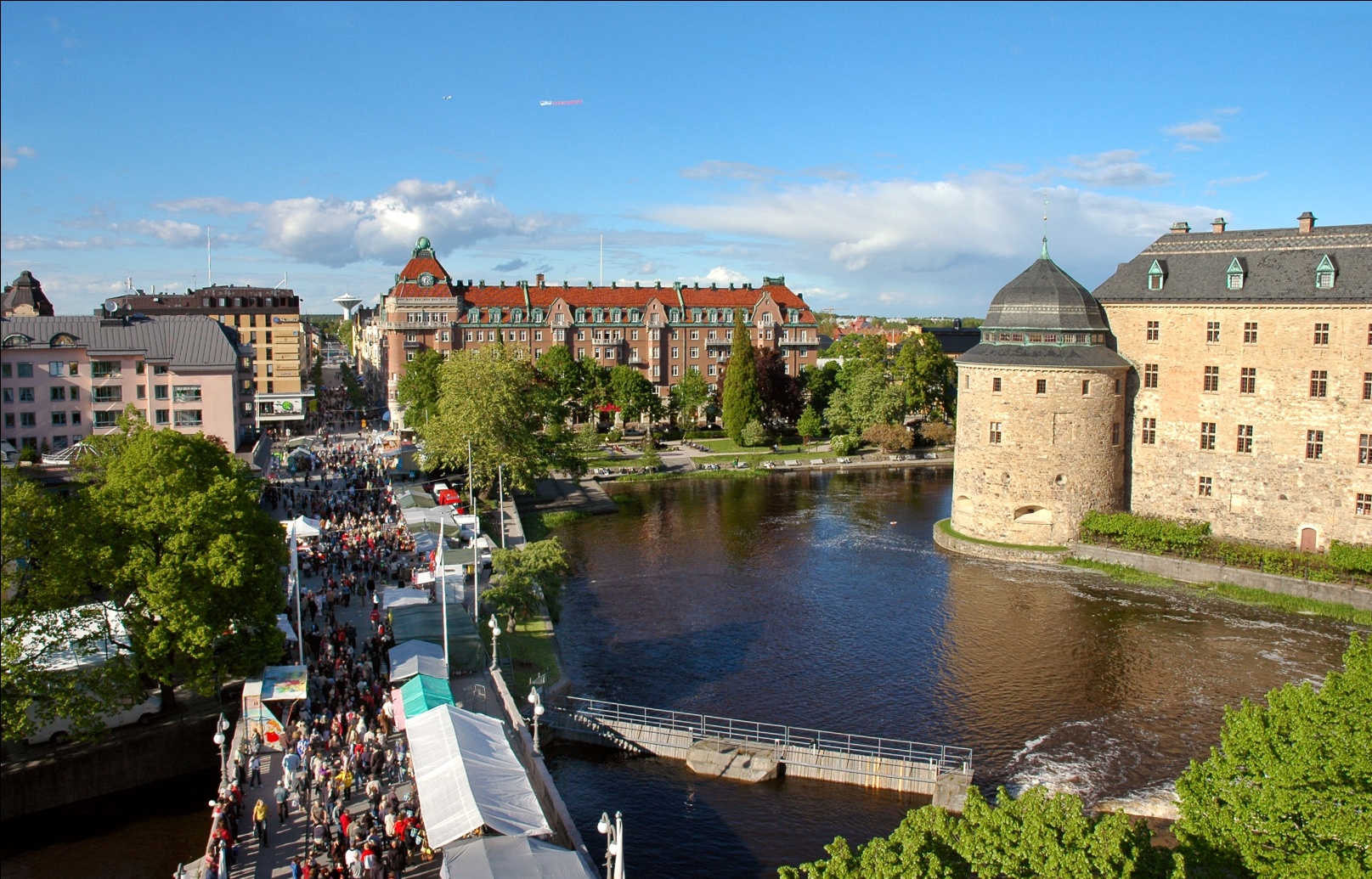 Tips nr 2 
POSITION
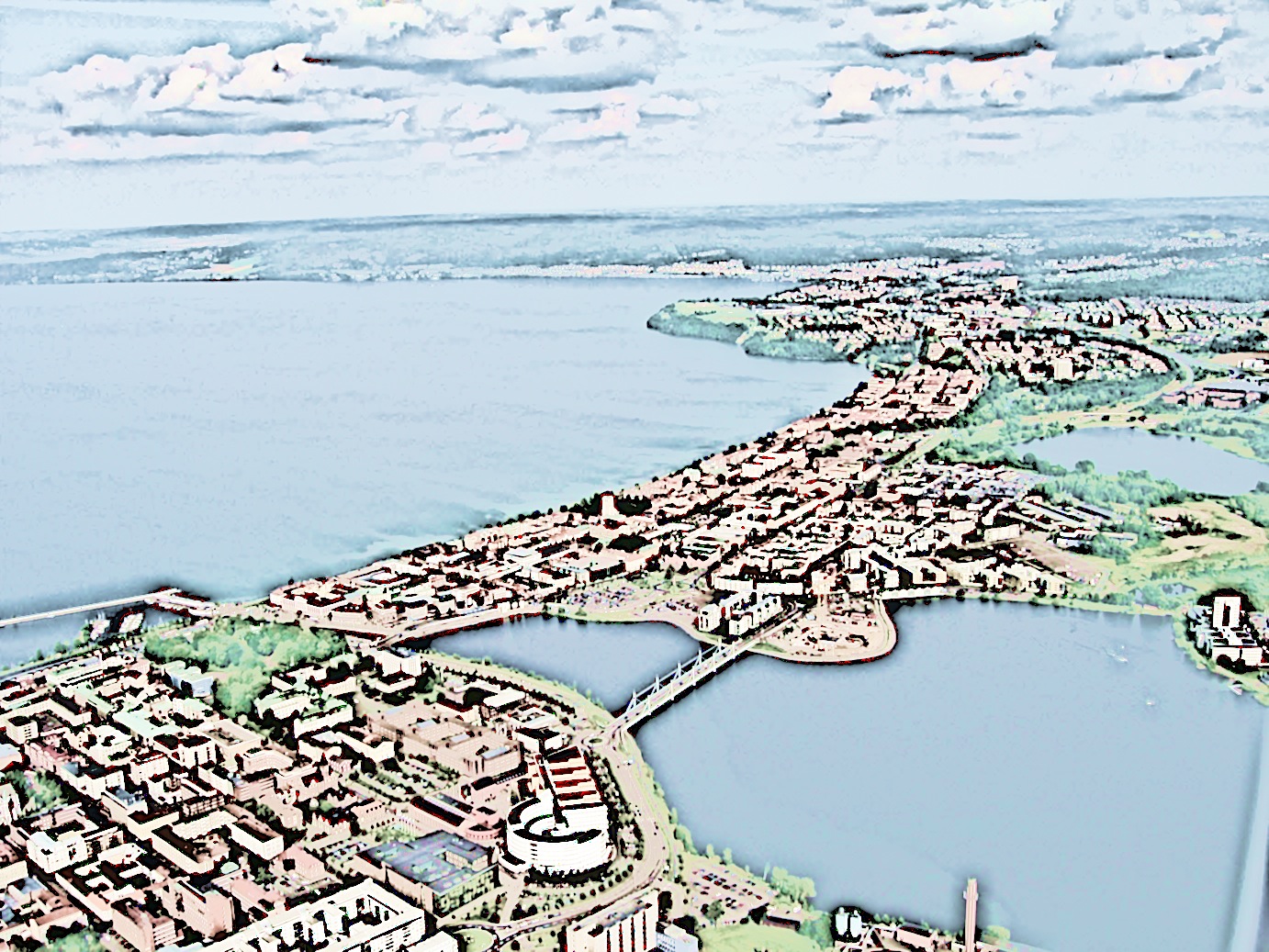 Positionera er i utvecklingen
Tips nr 3 
GEMENSAMMA INTRESSEN
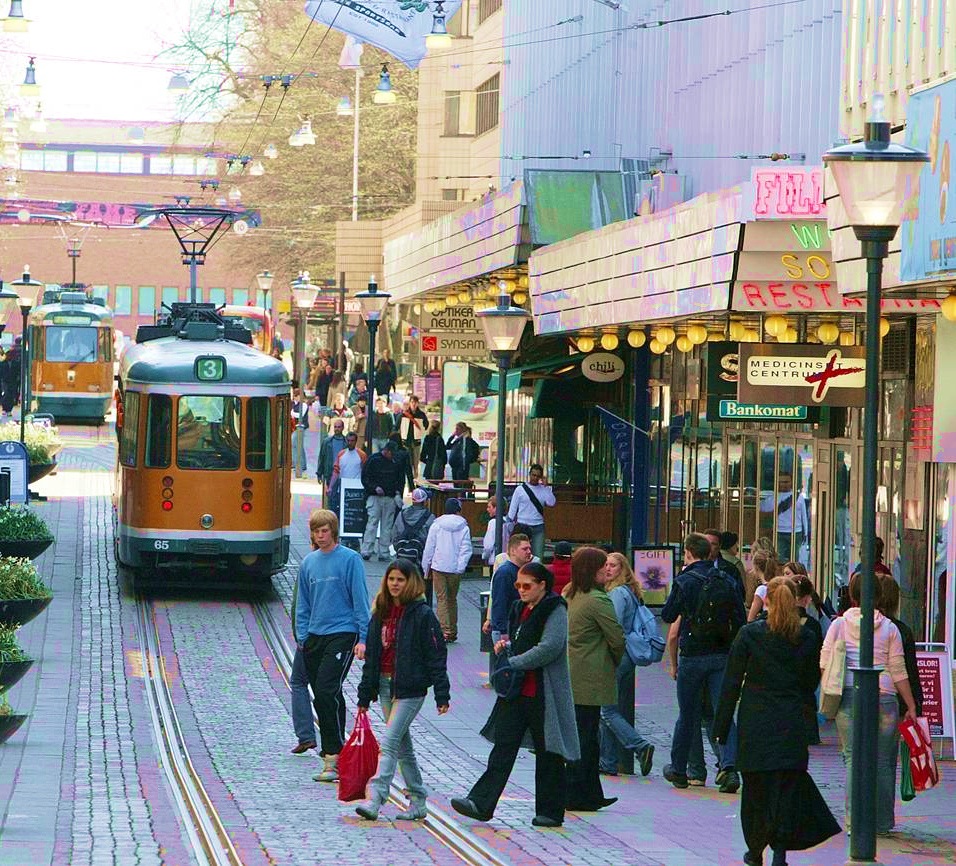 Fokus på gemensamma långsiktiga intressen – ta tusen små steg!
Tips nr 4  
FÖRANKRAD VISION
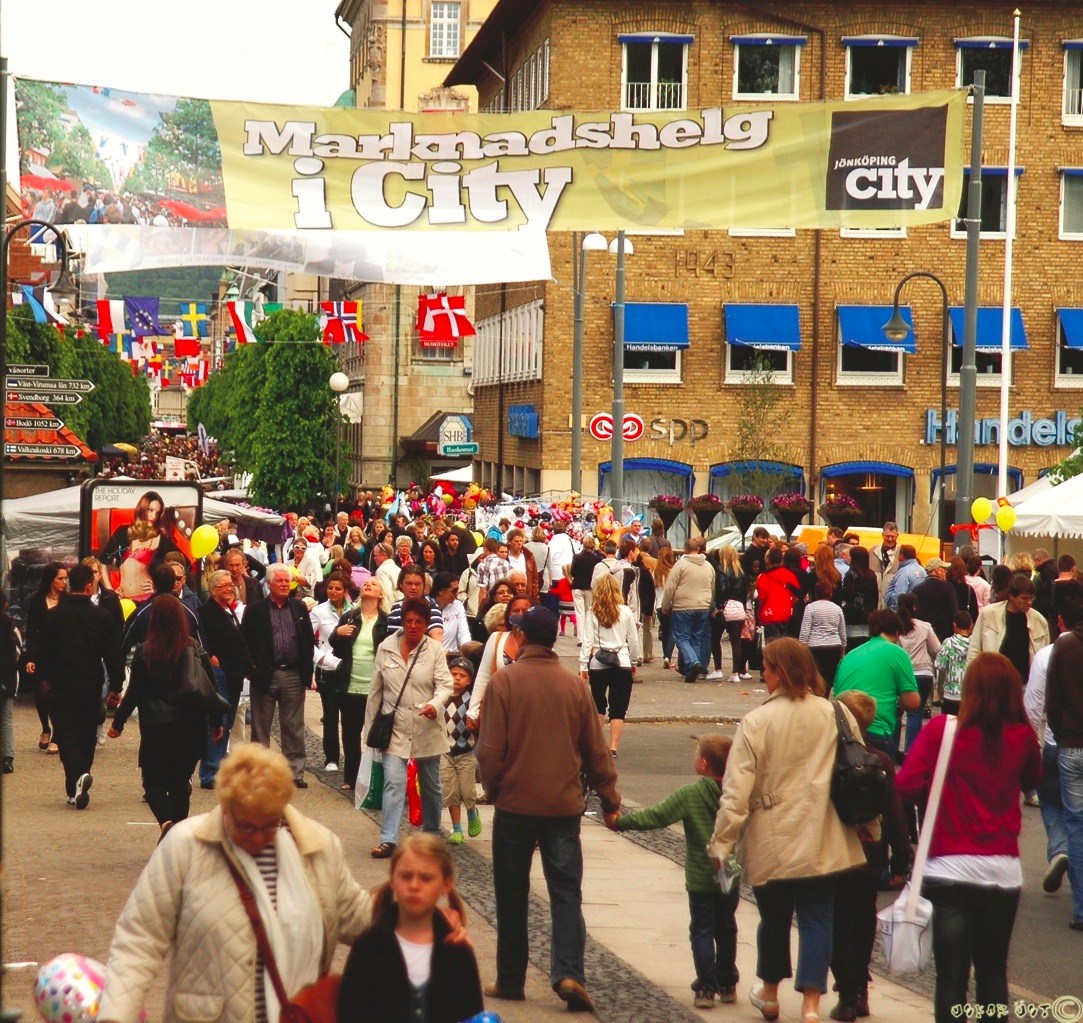 Framtidstro är grundbulten för privata satsningar – en genomarbetad och förankrad vision är vägen dit.

Tryggheten skapar förutsättningarna.
Tips nr 5 
ORGANISATION
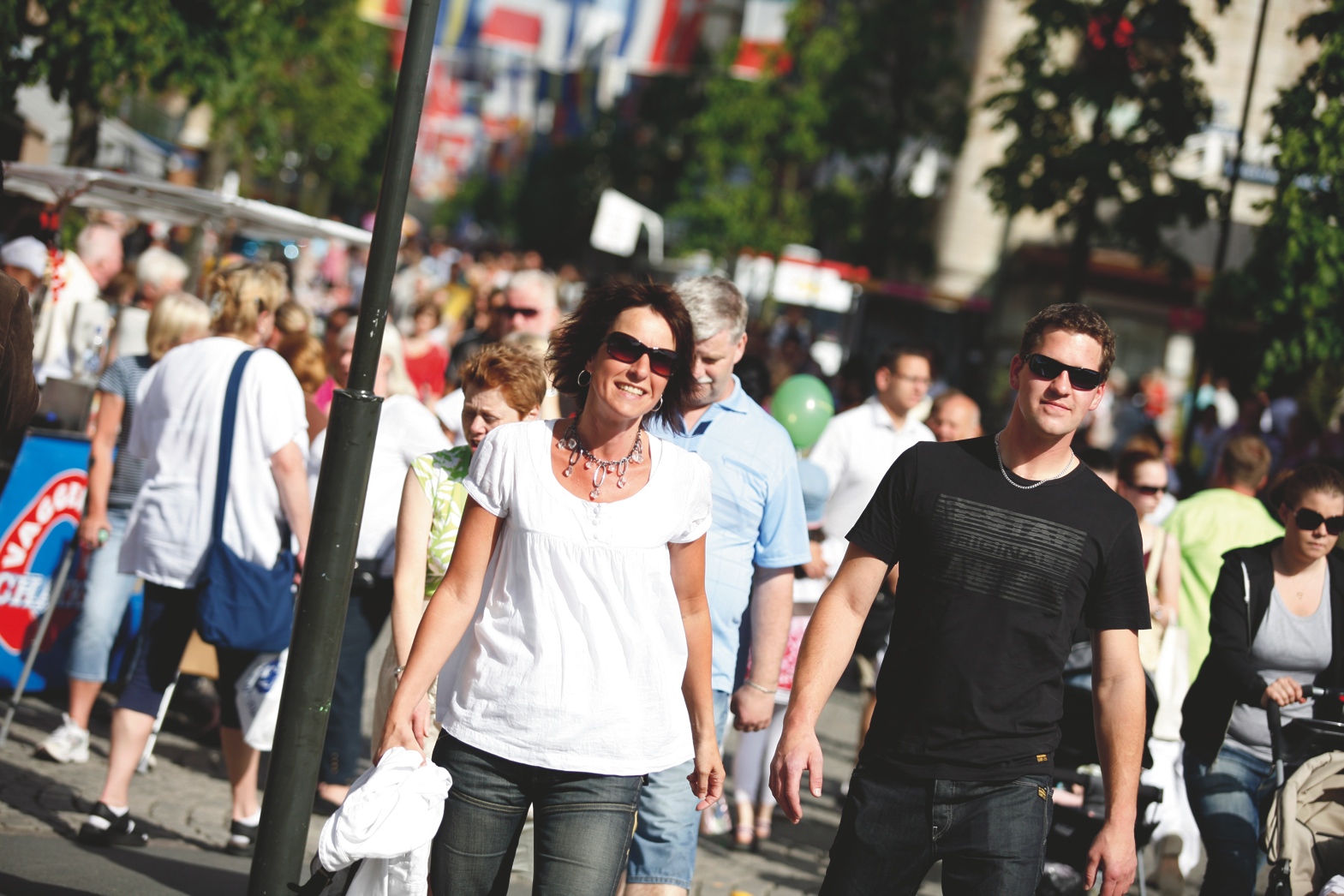 Organisera er på ett klokt sätt – så ni kan hantera både korta puckar och långa bollar
[Speaker Notes: City Management
Arbetsutskott
Konsulter

Snabb och rörlig
Synlig
Förankrad
Politiker viktiga]
Tips nr 6 
SAMVERKAN
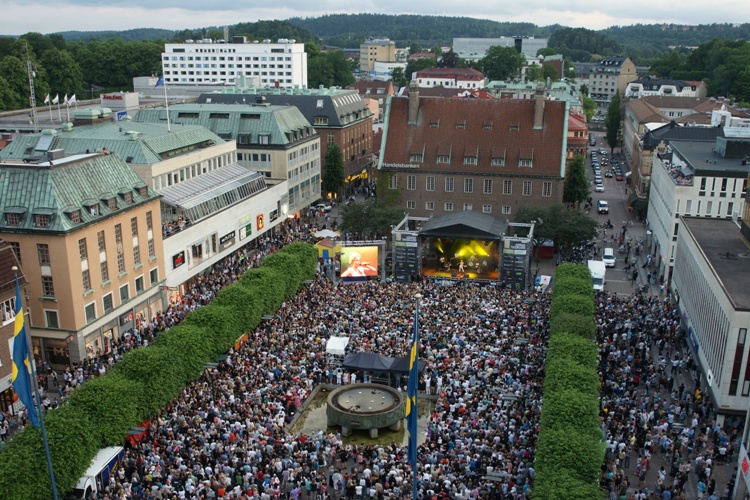 Samtala, nätverka, samarbeta och samverka - tillsammans kommer 
man så mycket längre!

Skapa förståelse för varandras verksamheter – kommun, fastighetsägare och näringsliv har olika perspektiv, men kan ha samma mål!
[Speaker Notes: Skapa tillfällen att mötas och prata
Studiebesök bästa tipset]
Tips nr 7 
KREATIVITET
Stimulera goda idéer och initiativ – tänk nytt och annorlunda
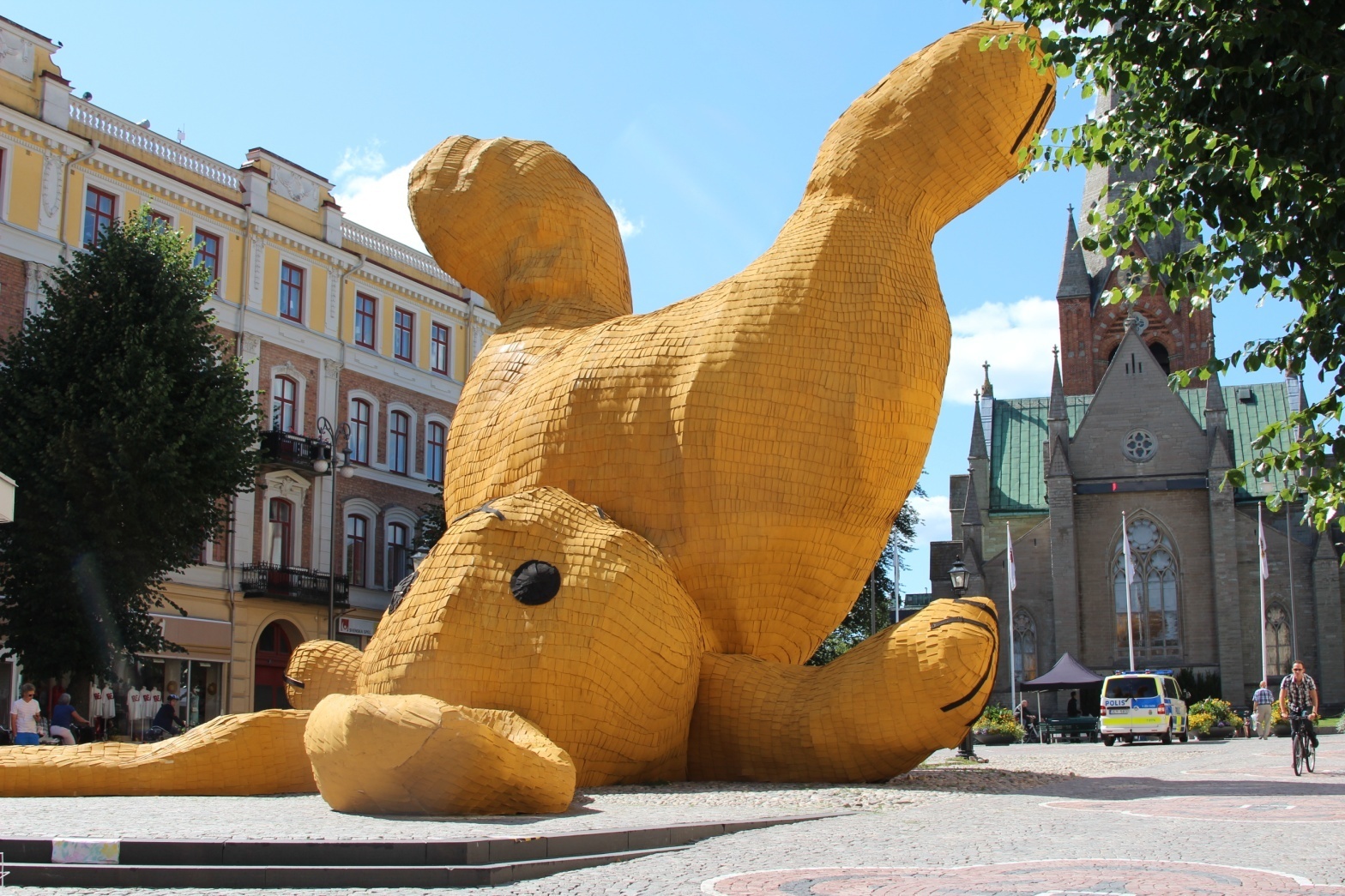 Tips nr 8
FÖRBÄTTRA TILLGÄNGLIGHET
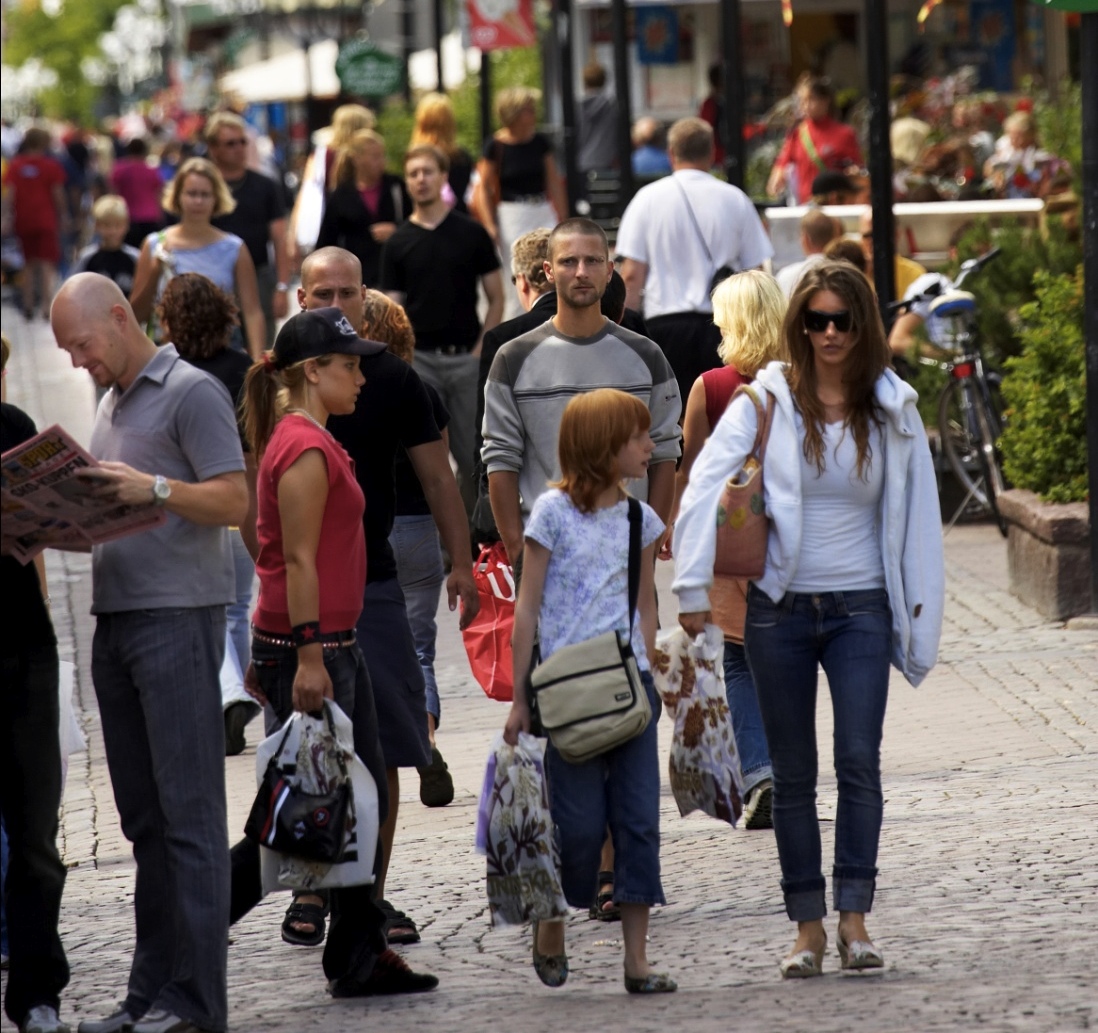 Arbeta aktivt med att förbättra tillgängligheten för besökare och kunder.

Enhetliga öppettider är viktigt för kunder.

Tydlig skyltning ökar tillgängligheten.

Undanröj hinder!
Tips nr 9 
SKAPA ENGAGEMANG
Bejaka eldsjälar och initiativ från intressenterna i samverkan. 

Var en god lyssnare och låt deltagarna synas!

Tillsammans är starkt!
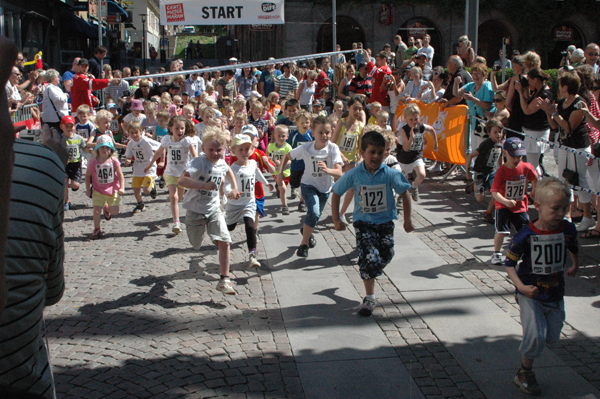 Tips nr 10 
SKAPA MÖTESPLATSER
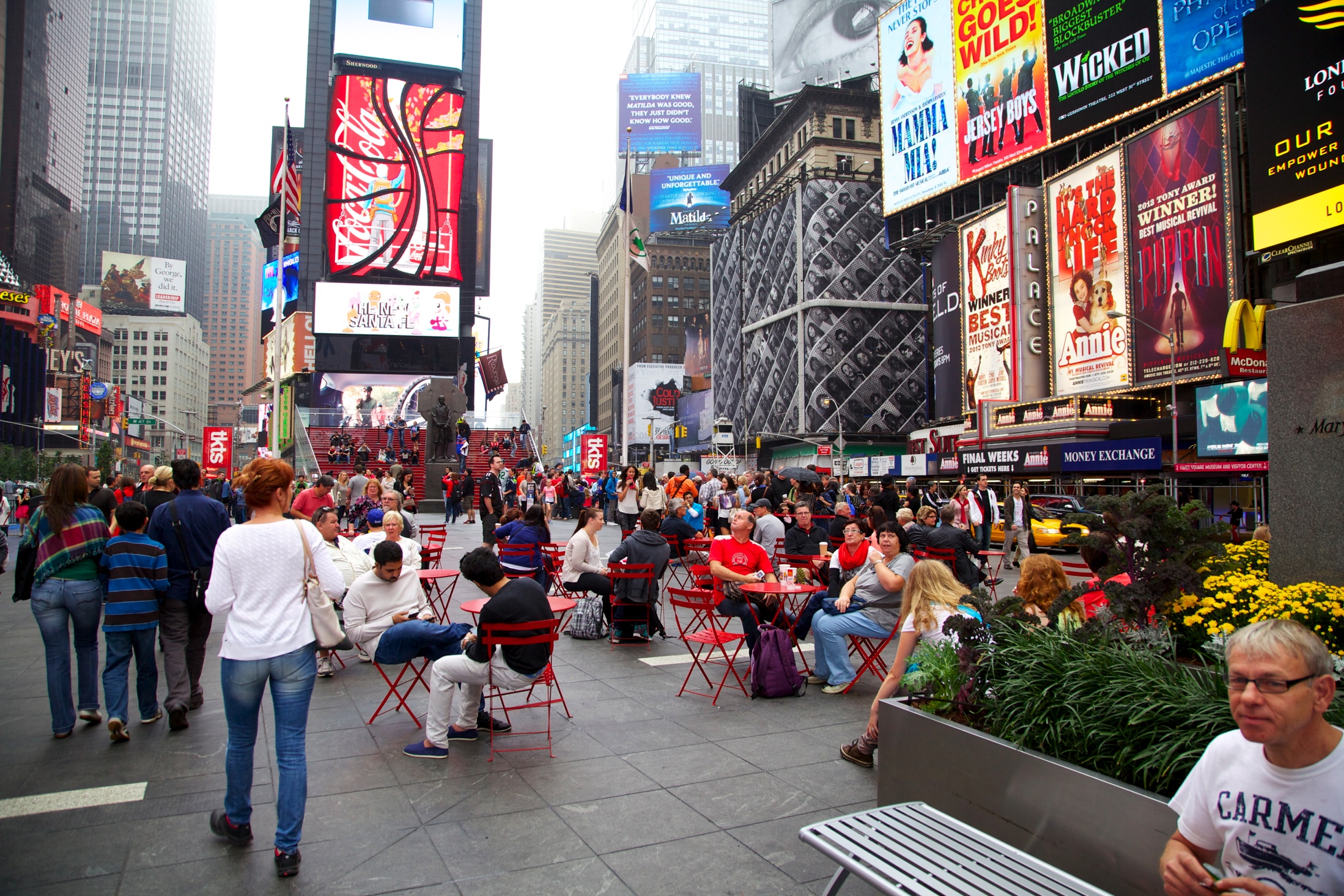 Bjud in alla att ta del av det offentliga rummet Gör det enklare att umgås och mötas
Tips nr 11 
MARKNADSFÖRING
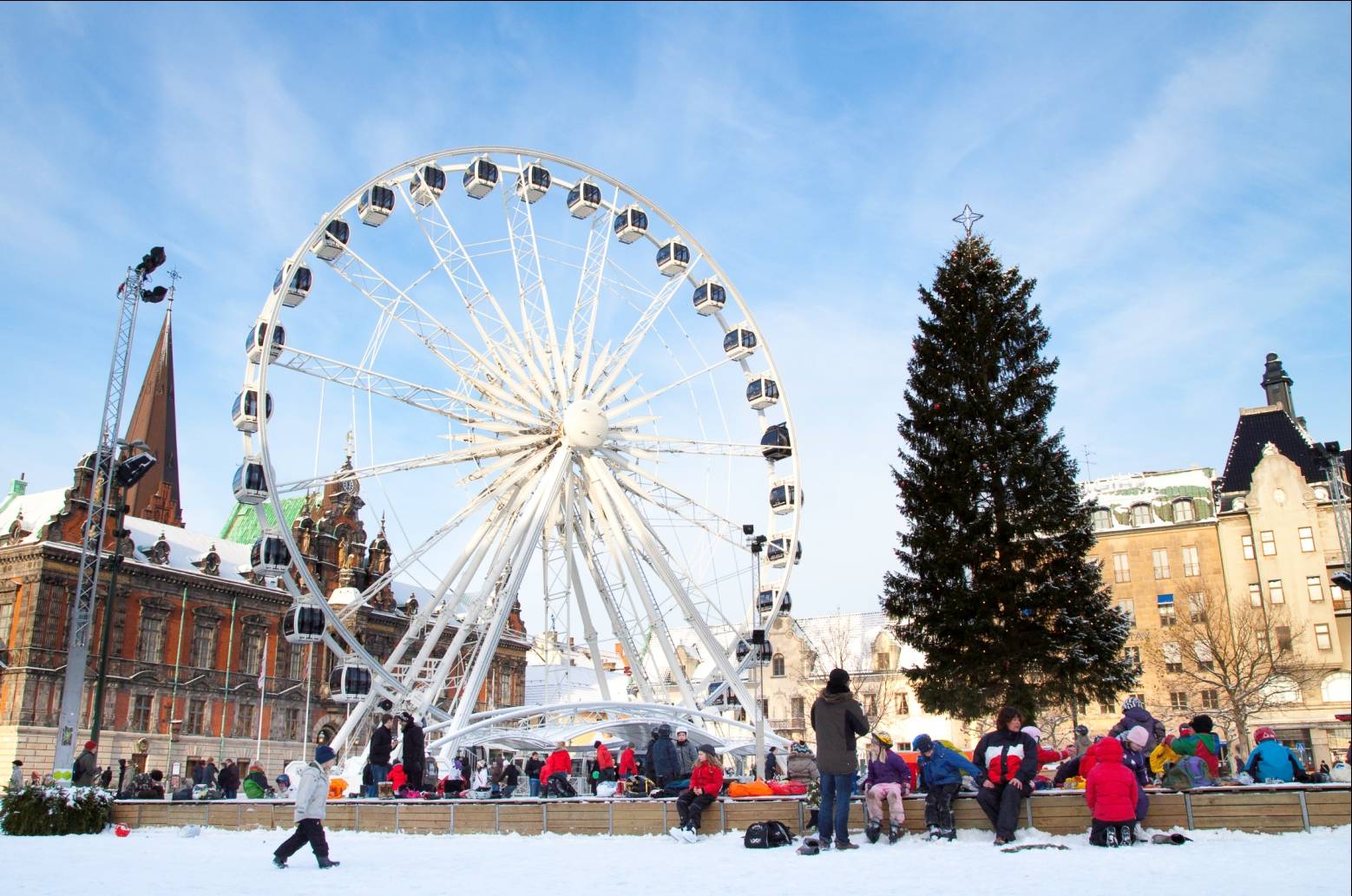 Konkurrensen om uppmärksamhet är  stor.  Att avsätta resurser för marknadsföring är nödvändigt och viktigt.  

Aktiviteter kan skapa nyfikenhet och väcker uppmärksamhet. Sociala medier kan skapa gemenskap och tillhörighet. Utbudsannonsering kan påverka köpbeteende.
Tips nr 12 
VACKER CENTRUMMILJÖ
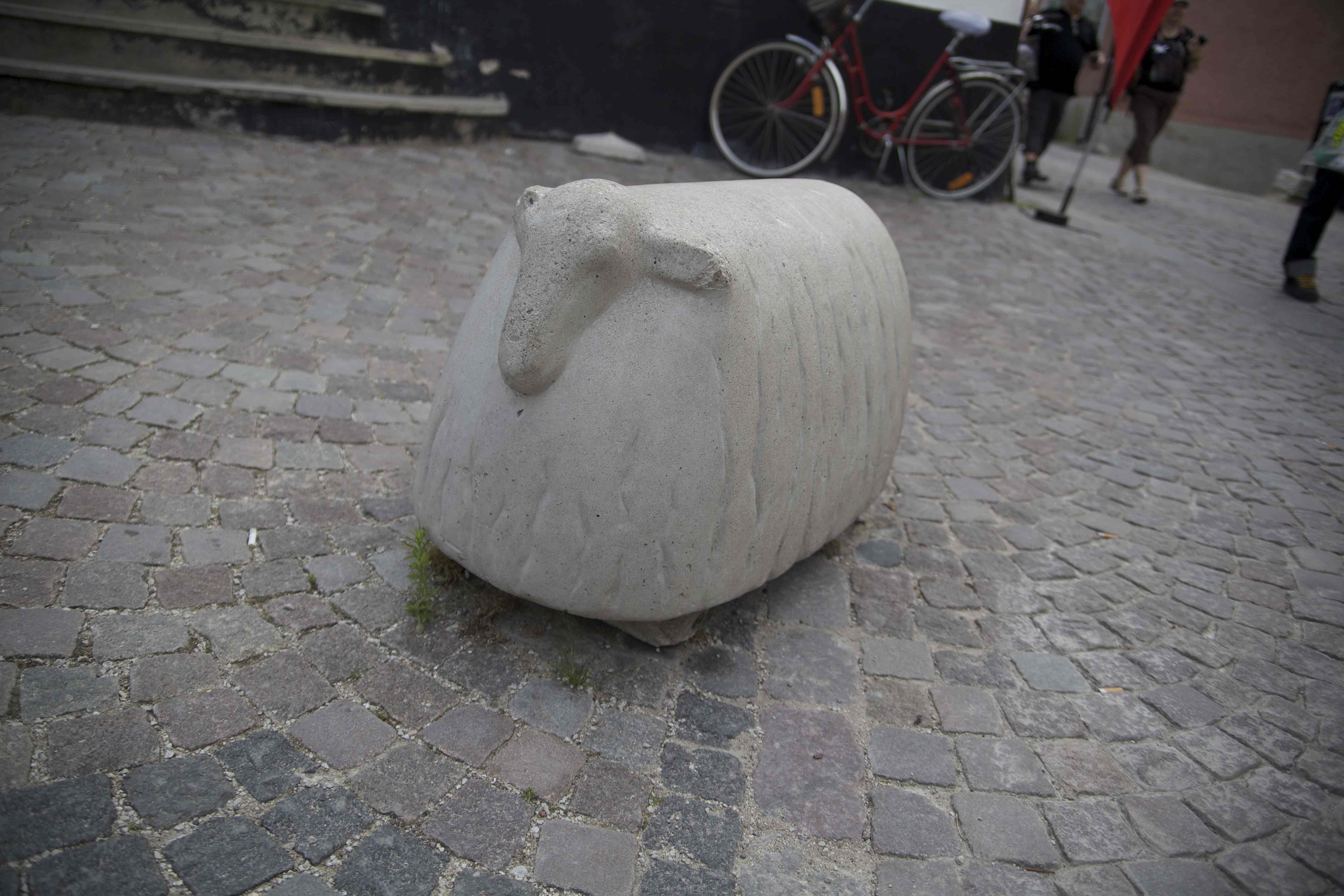 Estetik och renhållning är viktiga faktorer för att skapa både attraktiv offentlig och kommersiell miljö

Var noga med detaljerna!
Tips nr 13 
BESLUTSAMHET
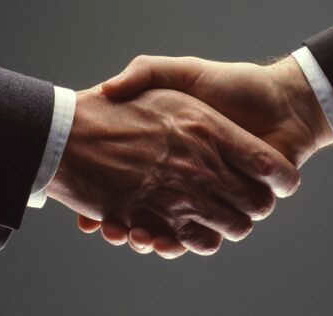 Tveka inte – beslut och handling krävs för att skapa utveckling

Skapa pilot-projekt och testa nya idéer i mindre skala